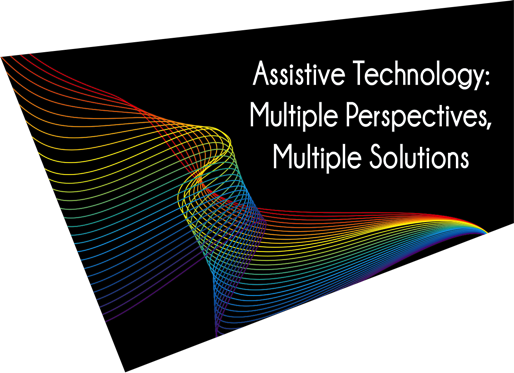 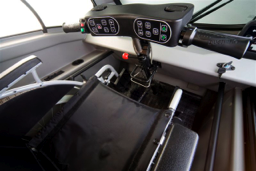 Wheelchair mobility
Joysticks
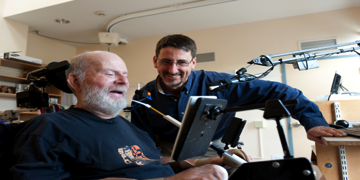 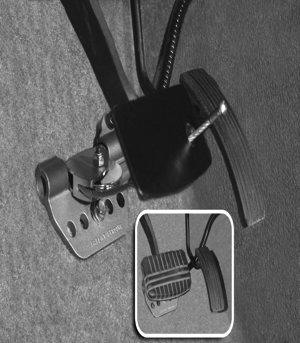 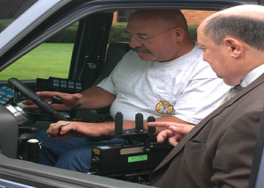 Computer Use
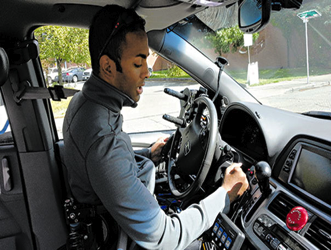 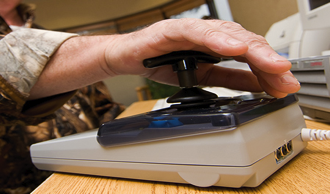 Driving